1
Обобщённый анализ нарушений в работе блоков атомных станций 
в первом полугодии 2019 года
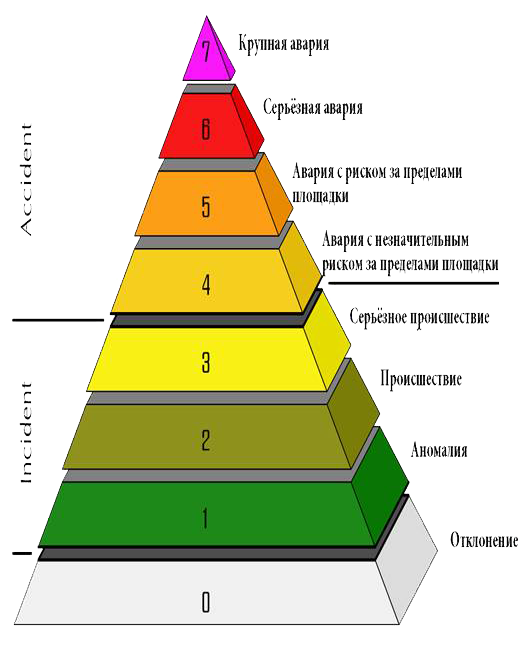 Савёлов Виктор Дмитриевич, заместитель руководителя
2
Поднадзорные организации и объекта атомных станций
Под надзором управления состоят 3 филиала эксплуатирующей организации АО «Концерн Росэнергоатом»:

«Курская атомная станция»;
«Ленинградская атомная станция» (+«Ленинградская АЭС-2»);
«Смоленская атомная станция».

Всего 12 эксплуатируемых энергоблоков, 3 хранилища отработавшего ядерного топлива, и ,входящие в состав атомных станций, хранилища радиоактивных отходов и пункты переработки радиоактивных отходов.
3
Укомплектованность персоналом отделов инспекций ядерной и радиационной безопасности, осуществляющих постоянный государственный надзор  на АЭС, составляет 40% от штатной численности.

Текучесть кадров за прошедший год составила 25%.
4
Краткие итоги контрольно-надзорной деятельности на АЭС
В первом полугодии 2019 года отделами инспекций ядерной и радиационной безопасности на АЭС при выполнении постоянного государственного надзора проведено 227 контрольных мероприятий.
В ходе проведения указанных проверок выявлено 7 нарушений требований федеральных норм и правил в области использования атомной энергии.
5
По результатам проведённых проверок применено 4 административных санкции. Административные санкции применены  в отношении работников филиалов  АО «Концерн Росэнергоатом»:
 «Смоленская АЭС» - 2;
 «Ленинградская АЭС» -1, 
а также в отношении АО «Концерн Росэнергоатом».
Общая сумма штрафов составила 60 тыс.руб.
6
Нарушения в работе блоков атомных станций

В отчётный период произошло 11 учётных нарушений в работе блоков атомных станций, из них:
на Курской атомной станции - 1;
на Ленинградской атомной станции (с учётом АЭС-2) - 6;
на Смоленской атомной станции - 4.
По кварталам года нарушения распределились следующим образом:
в первом квартале - 4;
во втором квартале - 7.
7 нарушений имеют оценку по международной шкале INES, все – уровня '0'.
7
Наиболее значимые для безопасности нарушения
1) 03.06.19.  1 блок Смоленской АС.   Отказ одного канала системы безопасности, выявленный при регламентном опробовании дизель-генератора 1ДГ-3 под нагрузкой, из-за заклинивания поршня 1-го левого цилиндра дизеля.
2) 15.02.19.  1 блок Ленинградской АЭС-2. Срабатывание аварийной защиты реактора по факту отключения 3-х из 4-х ГЦНА вследствие снижения уровня в ПГ из-за нарушения режима работы конденсатно-питательного тракта после отказа электропривода основного регулятора уровня в деаэраторе.
3) 02.04.19.  3 блок Смоленской АС. Останов энергоблока №3 в режиме быстрого снижения мощности (БСМ) с минимально-контролируемого уровня (МКУ) вследствие неправильных действий персонала по выравниванию поля энерговыделения реакторной установки.
8
9
10
11
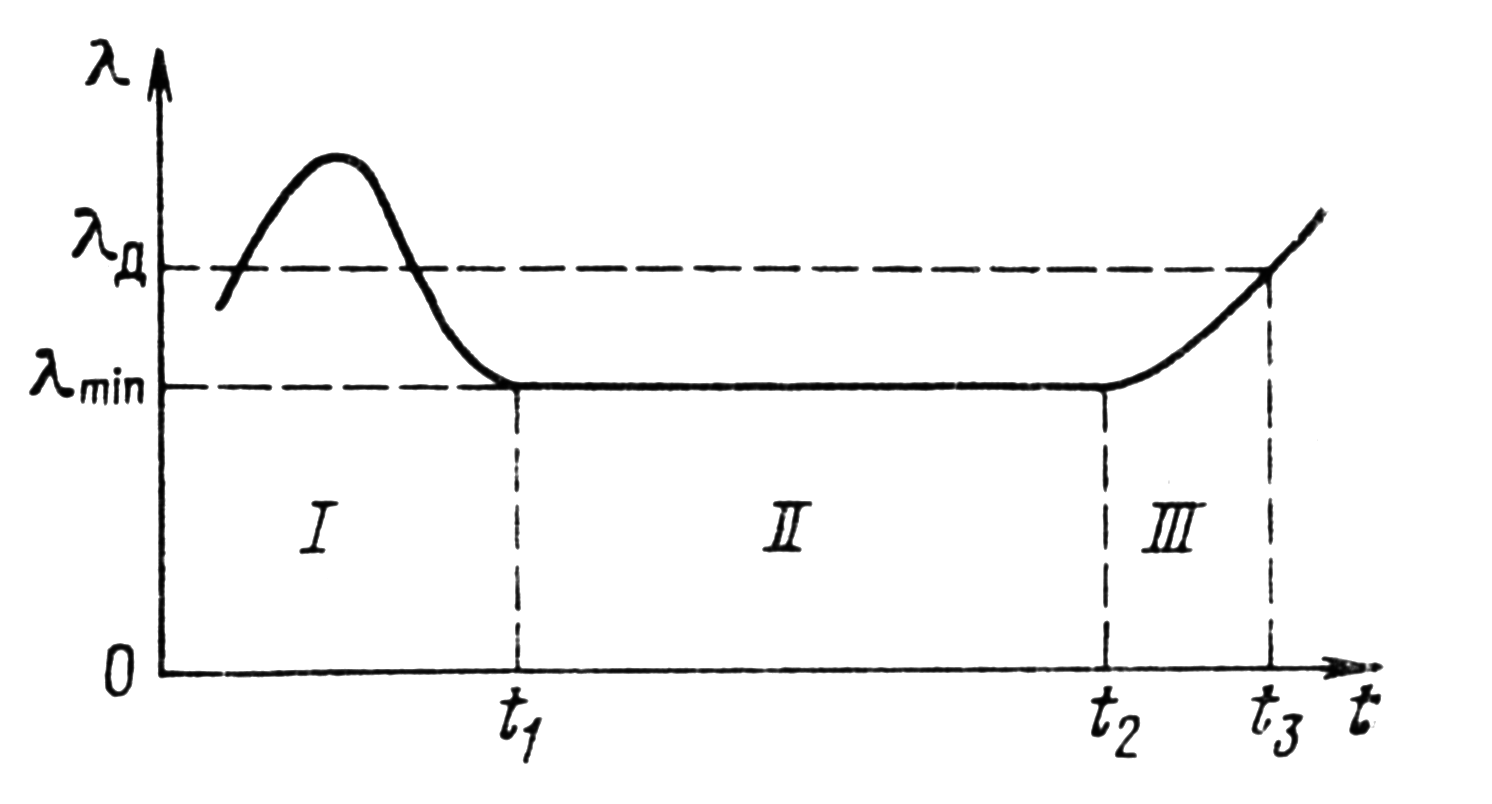 Зависимость интенсивности отказов от времени
I — период приработки и отказов некачественного оборудования; 
II — период нормальной эксплуатации; 
III — период старения (отказы вызваны износом деталей или старением материалов)
12
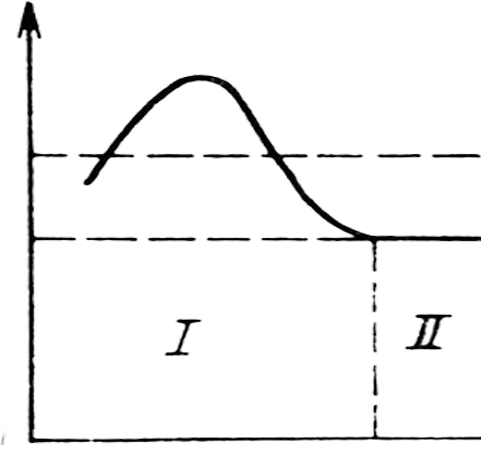 13
Коренные причины нарушений
14
Непосредственные причины нарушений
15
Выявлены недостатки в работе сторонних организаций:
1п/г 2019 г.

1. ООО «АПЗ-20»;

2. ЗАО «Фирма «Союз-01»;

3. ООО «Корпорация АК «ЭСКМ»
1п/г 2018 г.

"Запорожтрансформатор" ; 
ЗАО "Балтстроймонтаж" ; 
Нижегородский машиностроительный завод;
NKT; 
АО "СЭМ"; 
ФГУП "ВНИИА им. Н.М. Духова"; 
Московский филиал «Центратехатомэнерго» АО "Атомтехэнерго"; 
АО "Завод Киров-Энергомаш" ; 
АО "ЦКТИА" ; 
ПАО "Силовые машины"; 
ЗАО «Фирма «Союз-01»; 
АО "Атомпроект"; 
ФГУП "ВНИИА«; 
ПАО "СУС" -1.
16
17
Оценка результатов деятельности эксплуатирующей организации по снижению числа нарушений и величины их последствий
По сравнению с 1-м полугодием 2018 года в 1-м полугодии 2019 года уменьшилось общее число нарушений в работе АЭС с 16 до 11, а также число нарушений с оценкой по INES: уровень 0 (с 11 до 7); уровень 1 (с 1 до 0).  
Однако наблюдается разнонаправленное изменение категорий нарушений:
увеличилось число нарушений категорий  П04 (с 0 до 1),  П06 (с 2 до 3),   П09 (с 4 до 5);
уменьшилось число нарушений категорий      П07 (с 1 до 0), П08 (с 3 до 2),  П10 (с 5 до 0).
18
Сравнение деятельности на АЭС по числу нарушений и величине их последствий
19
Сравнение деятельности на АЭС по числу нарушений и величине их последствий
20
Определение приведённой степени значимости для безопасности нарушений, произошедших в работе АЭС
1) Каждой категории нарушений ставится в соответствие некоторая величина –  степень значимости события для безопасности.
21
2) Предполагается: существует некоторый числовой эквивалент восприятия физических последствий нарушений в работе блоков АЭС, находящийся в показательной зависимости от степени значимости события для безопасности :
(1)
3) Величина суммы последствий n–ого количества, произошедших на АЭС, нарушений рассчитывается как:
(2)
4) Для каждой АЭС рассчитывается приведённая степень значимости всех  событий (Кас), произошедших в рассматриваемы период времени, по формуле:
(3)
22
,
где:
- степень значимости i-го события для безопасности;
- число событий
23
Результаты расчётов приведённых степеней значимости событий 
для каждой АЭС
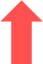 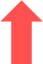 24
Оценка деятельности эксплуатирующей организации по снижению числа нарушений и величины их последствий
В 1 полугодии 2019 года в работе блоков произошло на 5 нарушений меньше, чем в прошлый аналогичный период, но общее число нарушений (11) по-прежнему остаётся высоким. 
Также прослеживается тенденция увеличения величины общих последствий нарушений в работе блоков атомных станций. 
Вывод:
В отчётный период деятельность эксплуатирующей организации по поддержанию устойчивой работы блоков АС Управлением оценивается как неудовлетворительная.
25
СПАСИБО ЗА ВНИМАНИЕ!